بسم الله الرحمن الرحيم
  
))وَآيَةٌ لَهُمُ الْأَرْضُ الْمَيْتَةُ أَحْيَيْنَاهَا وَأَخْرَجْنَا مِنْهَا حَبّاً فَمِنْهُ يَأْكُلُونَ وَجَعَلْنَا فِيهَا جَنَّاتٍ مِنْ نَخِيلٍ وَأَعْنَابٍ وَفَجَّرْنَا فِيهَا مِنَ الْعُيُونِ((
                   
                                      صدق ألله ألعظيم
 
 
                       سورة يس : الآية 33 – 34
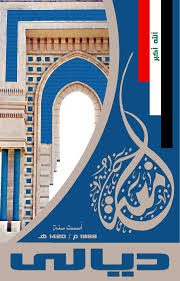 وزارة التعليم العالي والبحث العلميجامعة ديالى كلية التربية للعلوم الصرفة علوم الحياة الدراسات العليا / ماجستير
تأثير اضافة حامض الهيوميك والتسميد الورقي بالبوتاسيومفي نمو وحاصل نبات الذرة الصفراء رسالة ماجستير مقدمة من قبل الطالب           عدي صلاح مهدي    بإشراف  الاستاذ الدكتور    نجم عبدالله جمعة الزبيدي
الالالاالاار
1- المقدمة
يعد نبات الذرة الصفراء (Zea mays L. ) من اهم محاصيل الحبوب التي تعود الى العائلة النجيلية (poaceae)، اذ تاتي بالترتيب الثالث بعد نباتي الحنطة و الرز في الاهمية من حيث المساحة والانتاج نظرا الى تعدد استعمالاتها في تغذية الانسان والحيوان, وتدخل في العديد من المجالات الصناعية .
ان استعمال الاسمدة العضوية بشكل متقن وكفوء يضمن استمرارية الانتاج العالي للمحاصيل لانها تعمل على تحسين خواص التربة و زيادة  نمو وتطور الجذور فضلا عن زيادة نشاط الاحياء الدقيقة المهمة في التربة. تؤدي المواد العضوية المضافة الى التربة الى تحسين الخواص الفيزيائية لها ،  اذ تعمل على تحسين بناء التربة وتزيد من ثبات تجمعاتها ومن قابليتها على الاحتفاظ بالماء . تعد المادة العضوية بمثابة المصدر الرئيسي لعدد من العناصر الغذائية الضرورية في تغذية النبات. يعمل حامض الهيوميك بعد اضافته الى التربة على زيادة الامتصاص للعناصر الغذائية من قبل النبات،  ويعمل حامض الهيوميك كوسط ناقل للعناصر الغذائية من التربة الى النبات ، اذ يؤثر على نمو النبات من خلال تأثيره على زيادة نمو المجموع الجذري .
تعد التغذية الورقية Foliar Feeding  احدى الطرائق السريعة وذات الكفاءة العالية في سد حاجة النبات من المتطلبات الغذائية ، وتتمثل برش الجزء او المجموع الخضري للنبات بالمحلول المحفز الحاوي على العناصر الغذائية الضرورية ولعدة مرات ، اذ تعد احدى الوسائل المهمة لتجهيز النبات بالعناصر الغذائية وتقوم بتوفير ما يتطلبه النبات خلال الفترات الحساسة والحرجة من النمو التي لا تستطيع الجذور الايفاء بها ، فضلا عن تقليل فقدان الطاقة المستهلكة لانتقال بعض الايونات المهمة داخل النبات. ولغرض زيادة انتاج محصول الذرة الصفراء فمن الضروري ادخال التقنيات الزراعية الحديثة والمتمثلة بالتسميد الورقي ، اي اضافة السماد السائل الى النبات عن طريق رش الاوراق والاجزاء الخضرية الاخرى للنبات ، اذ تعد عملية التغذية الورقية عملية مكملة للتسميد او الاضافة الارضية وتؤدي الى زيادة نشاط ونمو النبات وتحسين نوعية الحاصل.
يعد البوتاسيوم احد العناصر الغذائية ذات التأثير الواضح في الانتاج الزراعي من ناحية كمية الانتاج ونوعيته ، اذ يعد احد المغذيات الكبرى التي تلعب دورا اساسيا في نمو النبات وتطوره ، وله عدد من الوظائف داخل الجسم النباتي متمثلا بتنظيم الجهد الاوزموزي وزيادة فعالية ومقاومة المحاصيل الحقلية للظروف المناخية الصعبة ، ويعمل على زيادة الامتصاص للعناصر الغذائية ، ويقوم بتنظيم عملية التنفس من خلال السيطرة على انتظام عملية فتح وغلق الثغور ، وتحفيزه لعدد من الانزيمات الضرورية لنمو النبات وعملية تكوين الكاربوهيدرات ونقلها
- الهدف من البحث
_ دراسة تأثير الاضافة الارضية لمستويات  من حامض الهيوميك في صفات نمو وحاصل نبات الذرة الصفراء . 
_ دراسة تأثير رش مستويات من التغذية الورقية بالبوتاسيوم في صفات نمو وحاصل نبات الذرة الصفراء .
_ تحديد افضل توليفة سمادية من حامض الهيوميك والبوتاسيوم التي تعطي افضل نمو وحاصل لنبات الذرة الصفراء .
2- المواد و طرائق العمل
- موقع التجربة
نفذت تجربة حقلية عاملية في حقل زراعي تابع لناحية السلام التي تقع على مسافة 30 كم شمال شرق مدينة بعقوبة / محافظة ديالى خلال الموسم الخريفي للعام 2015 في تربة ذات نسجة مزيجة طينية Clay loam  بهدف دراسة تأثير اضافة حامض الهيوميك الى التربة و التسميد الورقي بالبوتاسيوم في نمو و حاصل نبات الذرة الصفراء
_ تحليل التربة
تم اخذ عينات عشوائية من مناطق مختلفة من تربة الحقل لغرض تحليلها مختبريا و من العمق ) 0 – 30 ) سم قبل اجراء عملية الزراعة و التسميد ، و تم تجفيفها هوائيا ثم طحنت و نعمت و مررت خلال منخل قطر فتحاته 2 ملم ، تم مزج العينات بصورة جيدة لضمان تجانسها و اخذت منها عينة مركبة واحدة لغرض تقدير الصفات الفيزيائية و الكيميائية للتربة في مختبر قسم علوم التربة و الموارد المائية التابع لكلية الزراعة / جامعة ديالى و مختبر قسم علوم التربة و الموارد المائية في كلية الزراعة / جامعة بغداد.
_ تصميم التجربة
نفذت تجربة عاملية حسب نظام تصميم القطاعات العشوائية الكاملة ( R.C.B.D )  Randomized Complete Block Design و بثلاثة مكررات و كانت مساحة الوحدة التجريبية الواحدة  6 م2 بطول 2 م و عرض 3 م ، و يوجد في داخل كل وحدة تجريبية 4 خطوط  عملت يدويا ، المسافة بين خط و اخر 75 سم و بين جورة و اخرى 30 سم و بكثافة نباتية  46666 نبات . هـ-1، تركت مسافة 2 م بين قطاع و اخر و 1 م بين كل وحدة تجريبية و اخرى لتلافي حدوث تداخل بين المعاملات كأنتقال الاسمدة عند الرش .
_ العمليات الزراعية
تمت تهيئة الارض المخصصة للزراعة و ذلك بحراثتها بالمحراث المطرحي القلاب و لمرتين متعامدتين بعمق 30 سم.  نعمت بأستخدام الامشاط القرصية و سويت و عدلت لملائمة البذور. تم مكافحة الادغال بمبيد الاترازين 50 % مادة فعالة قبل الزراعة رشا على التربة بمقدار 1 كغم . دونم-1 مخلوطا مع 50 لتر ماء . دونم-1، تم تسميد تربة الحقل و بشكل متماثل لجميع الوحدات التجريبية في نفس الوقت بسماد اليوريا كمصدر للنتروجين وبمتوسط 320 كغم .هـ-1 ( 46 % N ) و بسماد السوبر فوسفات الثلاثي كمصدر للفسفور بمتوسط 120 كغم . هـ-1 ( 46 % P2O5 ) و بالبوتاسيوم بمتوسط 120 كغم . هـ-1 بهيئة سماد كبريتات البوتاسيوم ( 41.5 % K ) ، تمت اضافة السماد الفوسفاتي كدفعة واحدة قبل الزراعة ، وتم اضافة سماد اليوريا والسماد البوتاسي على شكل دفعتين ، الدفعة الاولى بعد 21 يوما من الانبات و الدفعة الثانية بعد 30 يوما من الدفعة الاولى.
_ معاملات التجربة
تضمنت معاملات التجربة اضافة اربعة تراكيز من حامض الهيوميك (0، 0.5 ، 1، 2 ) غم. م-2 الى التربة بأستعمال مادة عضوية على شكل حامض الهيوميك ( 80 % ) كعامل اول ، و العامل الثاني تضمن رش اربعة تراكيز من البوتاسيوم ( 0 ، 1000 ، 2000 ، 3000 ) ملغم K . لتر-1 بهيئة كبريتات البوتاسيوم K2SO4 ( 41.5 % K ) حتى البلل التام ، اذ بلغ عدد المعاملات  16 معاملة و بثلاث مكررات ليصبح عدد الوحدات التجريبية  48 وحدة تجريبية ، تمت الاضافة لحامض الهيوميك نثرا الى التربة كدفعة واحدة بعد الانبات و تمت اضافة المحاليل المغذية للبوتاسيوم بعد اذابتها بالماء و حساب تركيز كل عنصر بطريقة التغذية الورقية على الجزء الخضري للنبات حتى البلل التام في الصباح الباكر لتلافي الارتفاع في درجات الحرارة و بواقع ثلاث رشات خلال مرحلة النمو الخضري و التزهير و مليء الحبوب و ذلك باستخدام مرشة ظهرية سعة  16 لترا ، وتمت اضافة مادة ناشرة هي مسحوق الصابون السائل ( الزاهي ) بمقدار  1.5 سم3 لكل  10 لتر ماء مع المحاليل المغذية و لجميع الوحدات التجريبية لضمان البلل التام و تقليل الشد السطحي للماء، اما معاملة المقارنة فقد تم رشها بالماء فقط مع اضافة المادة الناشرة ( الزاهي ) بالمقدار السابق نفسه .
- الصفات المدروسة
تم حساب الصفات التالية على اساس متوسط  10 نباتات تم اخذها عشوائيا من الخطين الوسطيين و من بين النباتات المحمية لكل وحدة تجريبية .
أ-صفات النمو الخضري
ارتفاع النبات ( سم ) 
عدد الاوراق بالنبات ( ورقة . نبات-1 ) 
قطر الساق ( ملم ) 
المساحة الورقية ( سم2 ) 
الوزن الجاف للمجموع الخضري ( غم ) 
تقدير دليل الكلوروفيل في الاوراق ( وحدة  SPAD )
ب - الصفات الكمية لنبات الذرة الصفراء
طول العرنوص ( سم ) 
عدد الحبوب . عرنوص-1  
وزن  500 حبة ( غم )
حاصل الحبوب للنبات الواحد ( غم . نبات-1 ) 
حاصل الحبوب الكلي ( طن . هـ-1 )
ج -الصفات النوعية  لنبات الذرة الصفراء
النسبة المئوية للزيت في الحبوب  %
النسبة المئوية للبروتين في الحبوب  %
- التحليل الاحصائي
تم اجراء التحليل الاحصائي للبيانات بطريقة تحليل التباين  ANOVA بوصفها تجربة عاملية ضمن تصميم القطاعات العشوائية الكاملة ( R.C.B.D ) باستعمال اختبار اقل فرق معنوي  L.S.D من اجل مقارنة متوسطات المعاملات المدروسة تحت مستوى احتمالية  0.05 و باستخدام برنامج  SAS.
3- النتائج والمناقشة
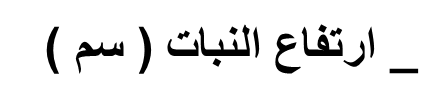 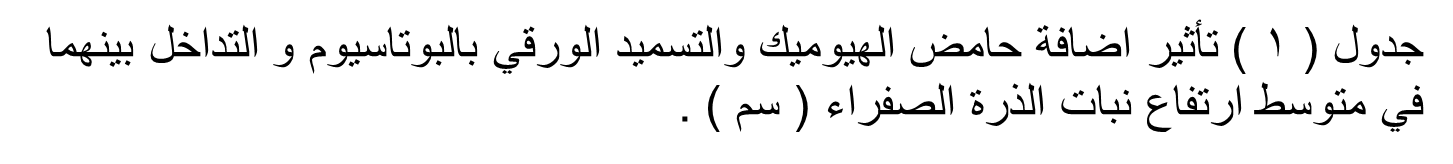 _ المساحة الورقية ( سم2 )
جدول ( 2 ) تأثير اضافة حامض الهيوميك والتسميد الورقي بالبوتاسيوم و التداخل بينهما في متوسط المساحة الورقية ( سم2 ) لنبات الذرة الصفراء .
_ دليل الكلوروفيل في الاوراق ( وحدة SPAD )
جدول ( 3 ) تأثير اضافة حامض الهيوميك و التسميد الورقي بالبوتاسيوم و التداخل بينهما في متوسط  دليل الكلوروفيل ( وحدة SPAD ) في نبات الذرة الصفراء .
_ وزن 500 حبة ( غم )
جدول (4) تأثير اضافة حامض الهيوميك و التسميد الورقي بالبوتاسيوم و التداخل بينهما في متوسط وزن 500 حبة ( غم ) لنبات الذرة الصفراء .
_ حاصل النبات الواحد ( غم . نبات-1 )
جدول (5) تأثير اضافة حامض الهيوميك و التسميد الورقي بالبوتاسيوم و التداخل بينهما في متوسط حاصل النبات الواحد ( غم . نبات-1 ) في نبات الذرة الصفراء .
_ النسبة المئوية للبروتين في الحبوب ( % )
الجدول (6) تأثير اضافة حامض الهيوميك و التسميد الورقي بالبوتاسيوم و التداخل بينهما في متوسط النسبة المئوية للبروتين في الحبوب ( % ) لنبات الذرة الصفراء .
4- الاستنتاجات
استخدام مستويات التسميد الارضي بحامض الهيوميك ادى الى زيادة معنوية في صفات النمو و الحاصل و النوعية لنبات الذرة الصفراء.
ان حامض الهيوميك يعمل على تسريع عملية امتصاص العناصر الغذائية لذلك فان اضافته تؤدي الى التقليل من اضافة النيتروجين و الفسفور و البوتاسيوم.
اضافة حامض الهيوميك بالمستوى 2غم. م-2 قد حقق اعلى متوسط لجميع الصفات المدروسة قياسا بمعاملة المقارنة.
ان التسميد الورقي بالبوتاسيوم ادى الى حدوث استجابة معنوية في جميع الصفات المدروسة لنبات الذرة الصفراء مع الزيادة في تراكيز رش البوتاسيوم.
افضل توليفة سمادية تم الحصول عليها هي معاملة التداخل 2غم. م-2 هيوميك × 3000 ملغم K . لتر -1 , اذ اعطت اعلى متوسط في ارتفاع النبات و عدد الاوراق و قطر الساق و المساحة الورقية و الوزن الجاف و دليل الكلوروفيل و طول العرنوص و عدد الحبوب بالعرنوص و وزن 500 حبة و حاصل النبات الواحد و الحاصل الكلي و نسبة البروتين في الحبوب قياسا بمعاملة المقارنة.
5- التوصيات
نوصي باستخدام حامض الهيوميك بديلا عن الاسمدة العضوية و الكيميائية الملوثة للبيئة.
نوصي باستخدام التسميد الورقي للاسمدة التي تعد مكملا للتسميد الارضي و غير مكلفة اقتصاديا .
استخدام مستويات اخرى من حامض الهيوميك ولعدد من المحاصيل المختلفة و لا سيما اضافته مع البوتاسيوم من اجل الحصول على نتائج افضل .
شكرا لأصغائكم